Вступ до романської філології
Старший викладач кафедри німецької та романської філології
Кандидат філологічних наук Єрмоленко Інеса Ігорівна
Мета навчальної дисципліни:
Формування системного наукового уявлення про:
кількісний склад романських мов, їхню класифікацію;
Історичні фактори формування, роль латинської мови у формуванні романських мов;
причини диференціації народної латини ті її перехід в романські мови; 
типологію романських мовних систем та їхні співвідношення з системою латинської мови
Тематика курсу:
Романський мовний ареал та історичні  умови його формування. Романія як  історичне поняття.
Романські мови, загальна характеристика. Виникнення романських мов. Історичний розвиток і структурна єдність романського мовного ареалу. 
Латинська  мова – основа романських мов. Пертворення  народної латини на романські мови.  Писемна фіксація романських мов.
Фонологічна система. Граматика. Граматичні романізми та їх походження. Розвиток лексичної системи романських мов.
Романські мови як об’єкт наукового  вивчення. Філологічна діяльність в галузі романських мов у ХІХ – ХХІ ст.  Вивчення романських мов у ХХІ ст. Стан романістики в Україні.
Що цікавого ви дізнаєтесь?
Дізнаєтесь, які мови відносять до романських
Здивуєтесь географії розповсюдження романських мов
Згадаєте історію римських завоювань
Віднайдете джерела складних часів
        сучасних романських мов
 Віднайдете спільні риси романських мов
Познайомитесь із науковцями, які теж 
        цікавилися цією темою
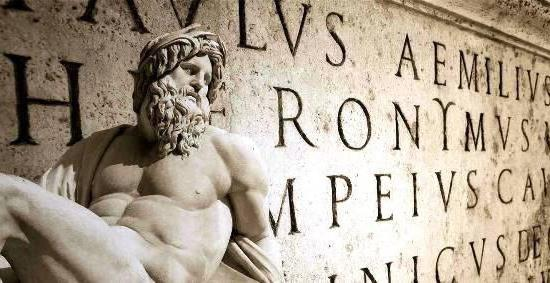 Програмні результати навчання
Знання мовних норм, соціокультурної ситуації розвитку української та іноземних мов, що вивчаються, особливості використання мовних одиниць у певному контексті, мовний дискурс художньої літератури й сучасності
Здатність використовувати знання й уміння з теоретичної граматики, теоретичної фонетики, лексикології, стилістики для іншомовного комунікативного спілкування французькою мовою
Володіння комунікативною мовленнєвою компетентністю з української та іноземних мов (лінгвістичний, соціокультурний, прагматичний компоненти відповідно до загальноєвропейських рекомендацій із мовної освіти), здатність удосконалювати й підвищувати власний компетентнісний рівень у вітчизняному та міжнародному контексті
Уміння працювати з теоретичними та науково-методичними джерелами (зокрема цифровими), видобувати, обробляти й систематизувати інформацію, використовувати її в освітньому процесі
Здатність учитися впродовж життя і вдосконалювати з високим рівнем автономності набуту під час навчання  кваліфікацію
Форма підсумкового контролю
Диференційовавний залік